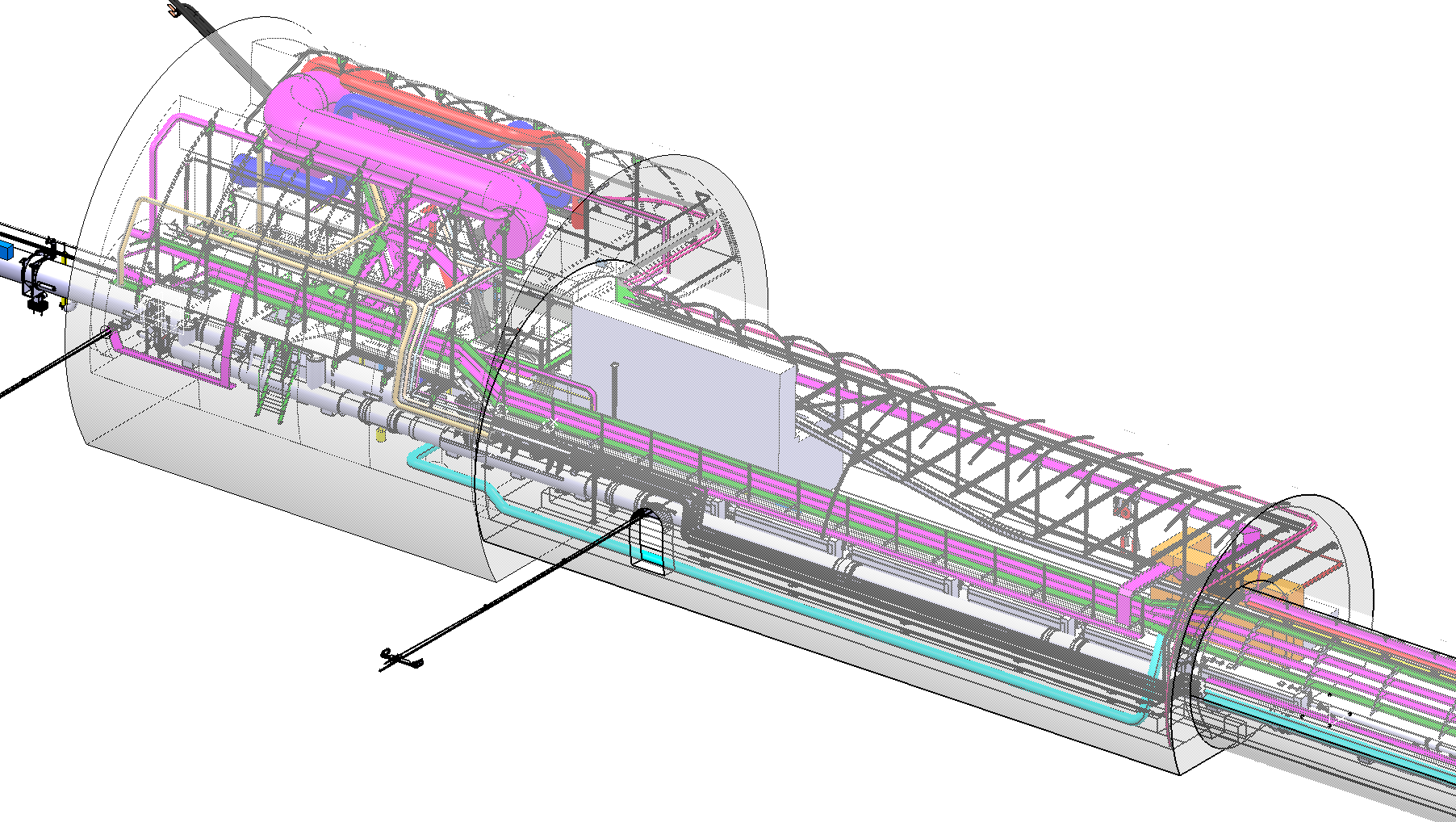 IP1
UJ14
UJ13
RI132
TURSUN Alparslan
Le  14/06/13
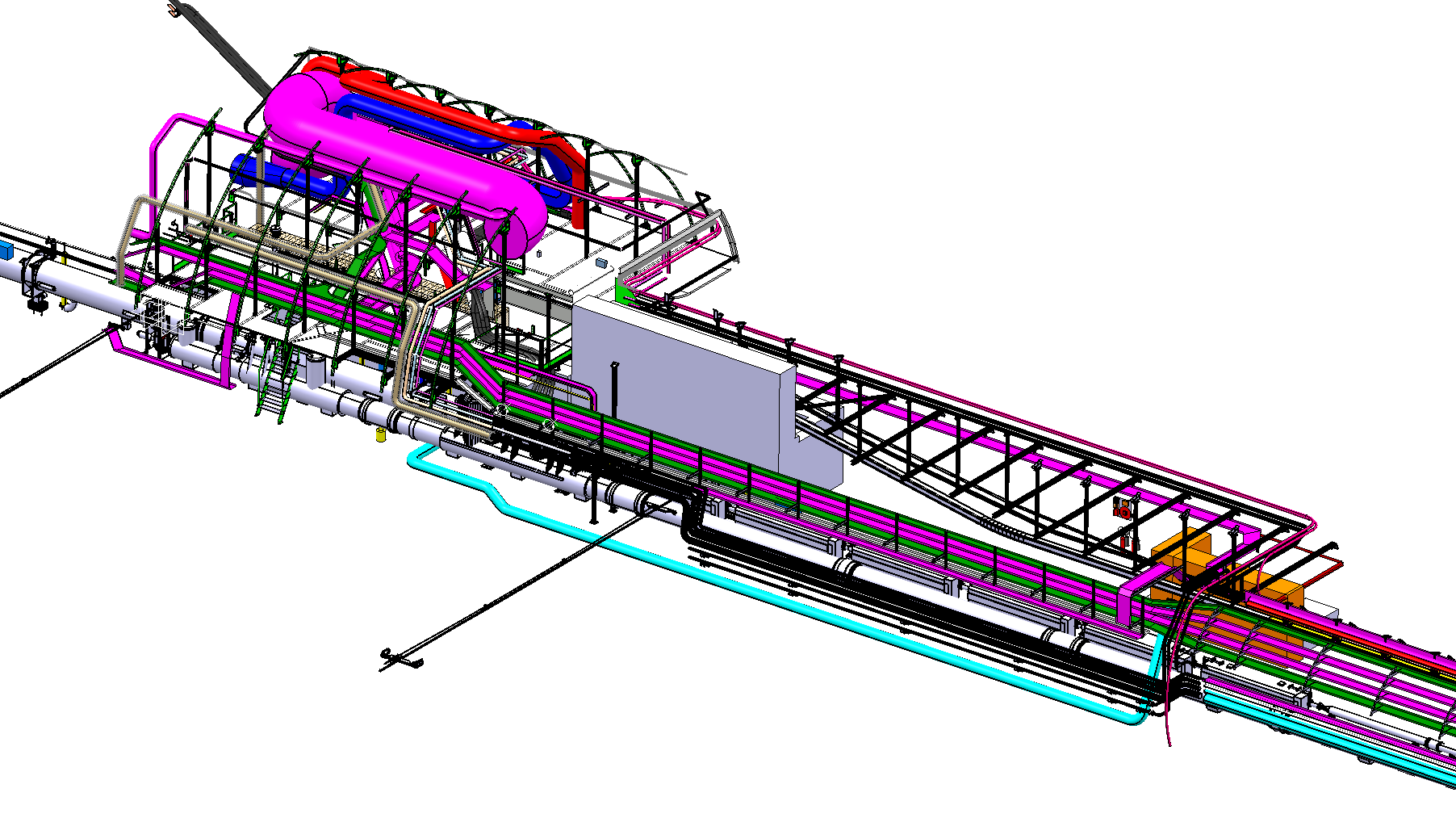 IP1
UJ14
UJ13
RI132
TURSUN Alparslan
Le  14/06/13
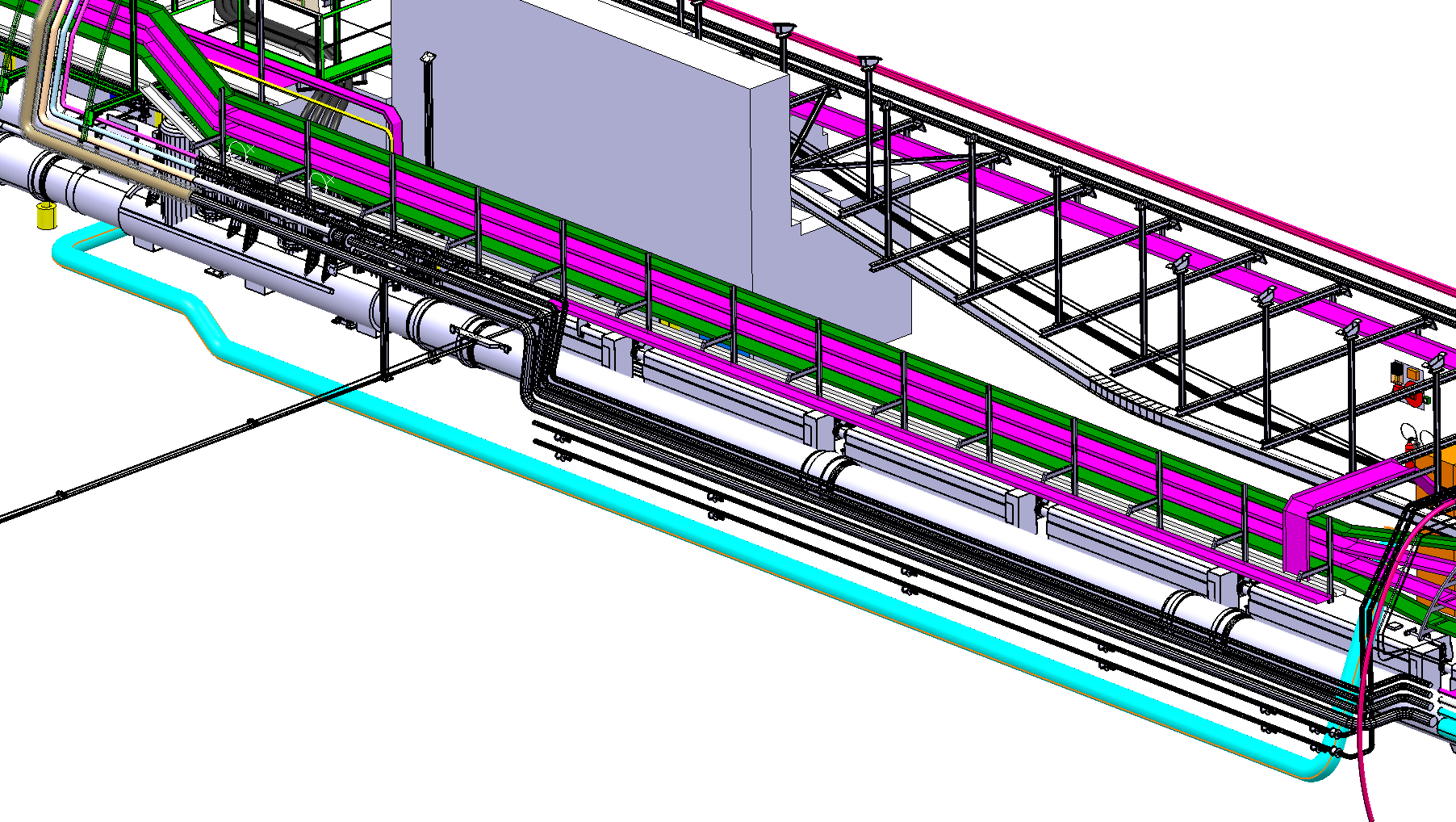 IP1
LINK DECHARGE Helium
UJ14
UJ13
RI132
TURSUN Alparslan
Le  14/06/13
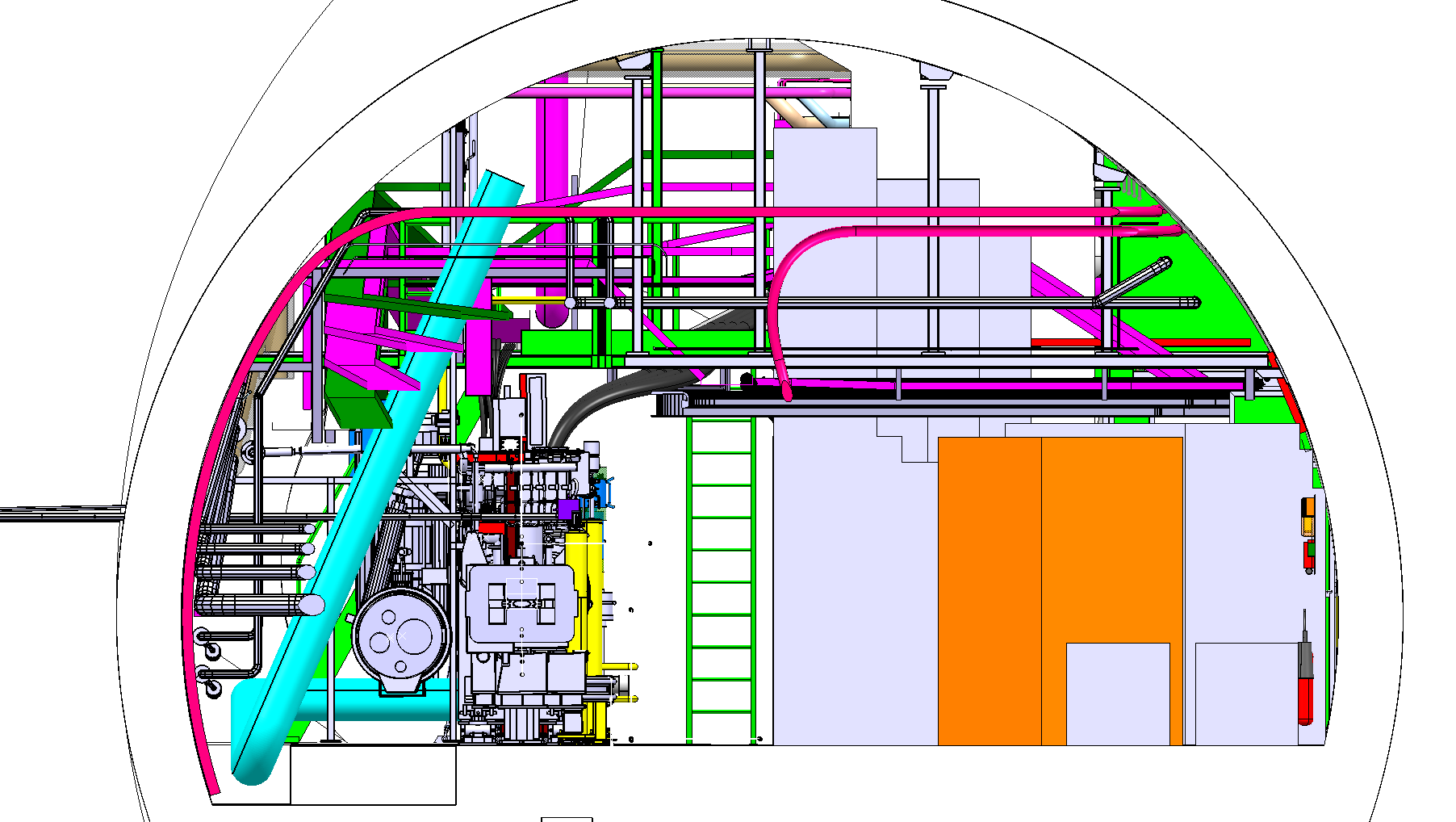 UJ13
INTERIEUR TUNNEL
TURSUN Alparslan
Le  14/06/13
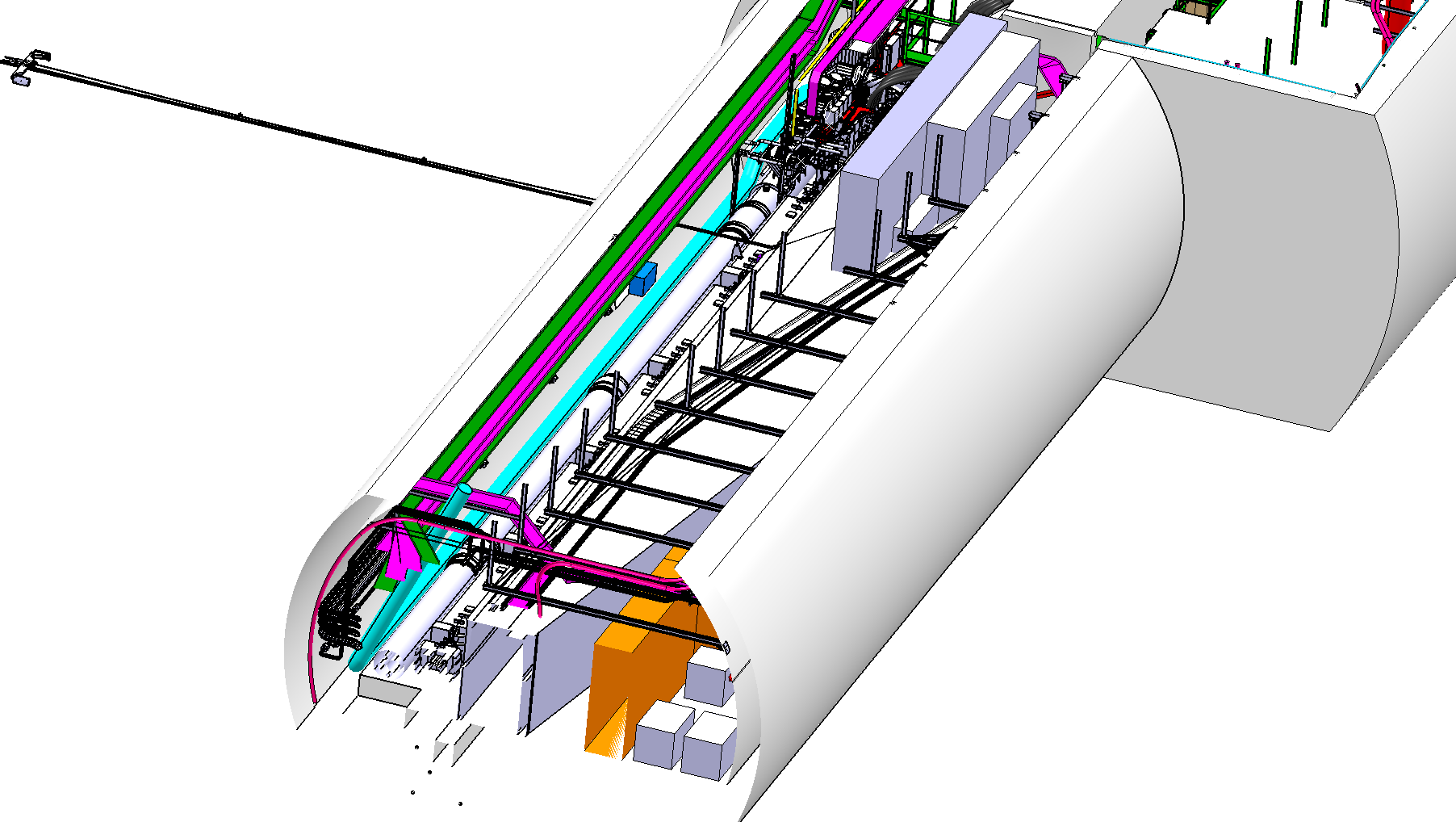 UJ14
IP1
UJ13
TURSUN Alparslan
Le  14/06/13
RI132
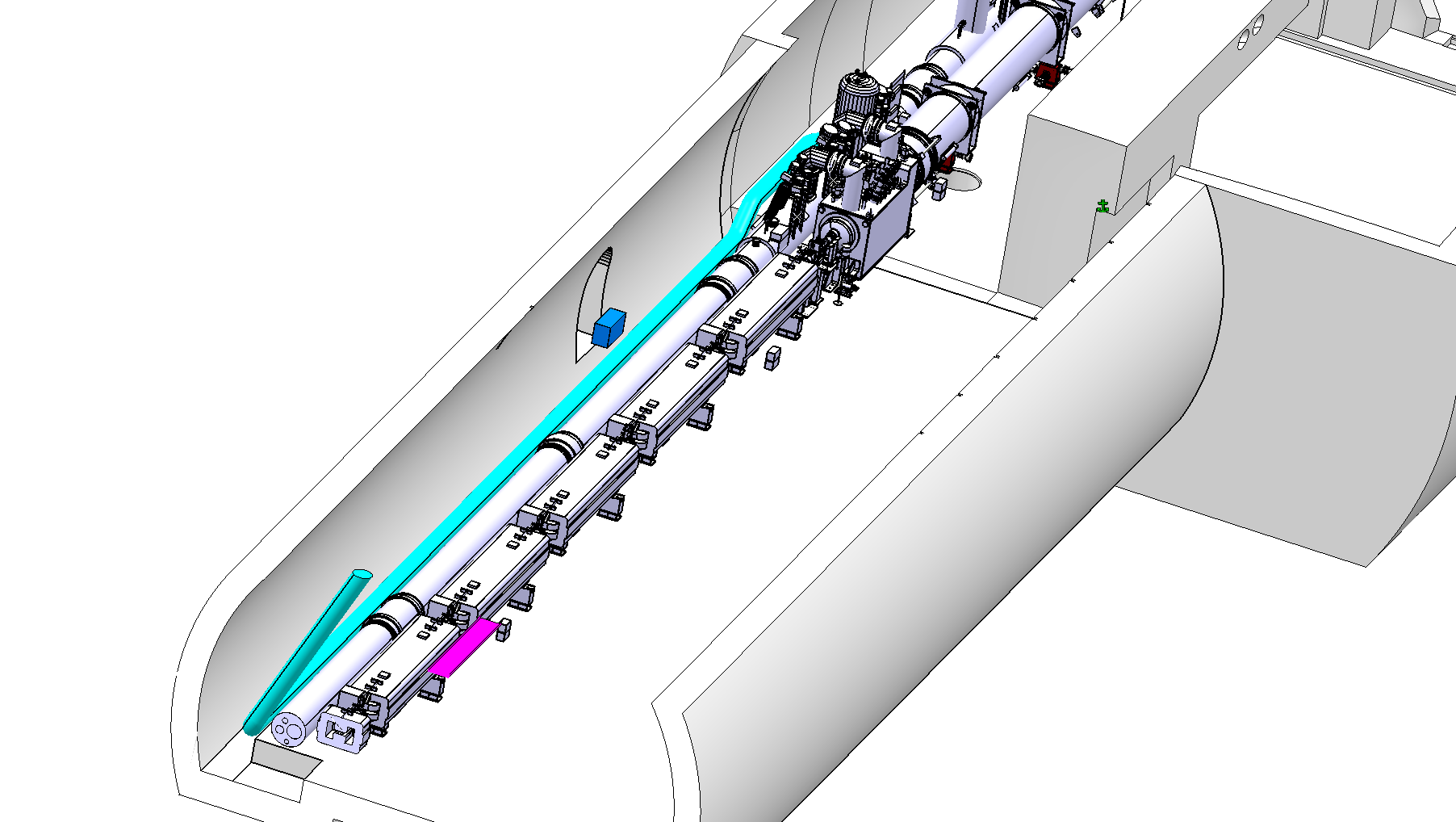 UPS 54
UJ14
IP1
UJ13
TURSUN Alparslan
Le  14/06/13
RI132
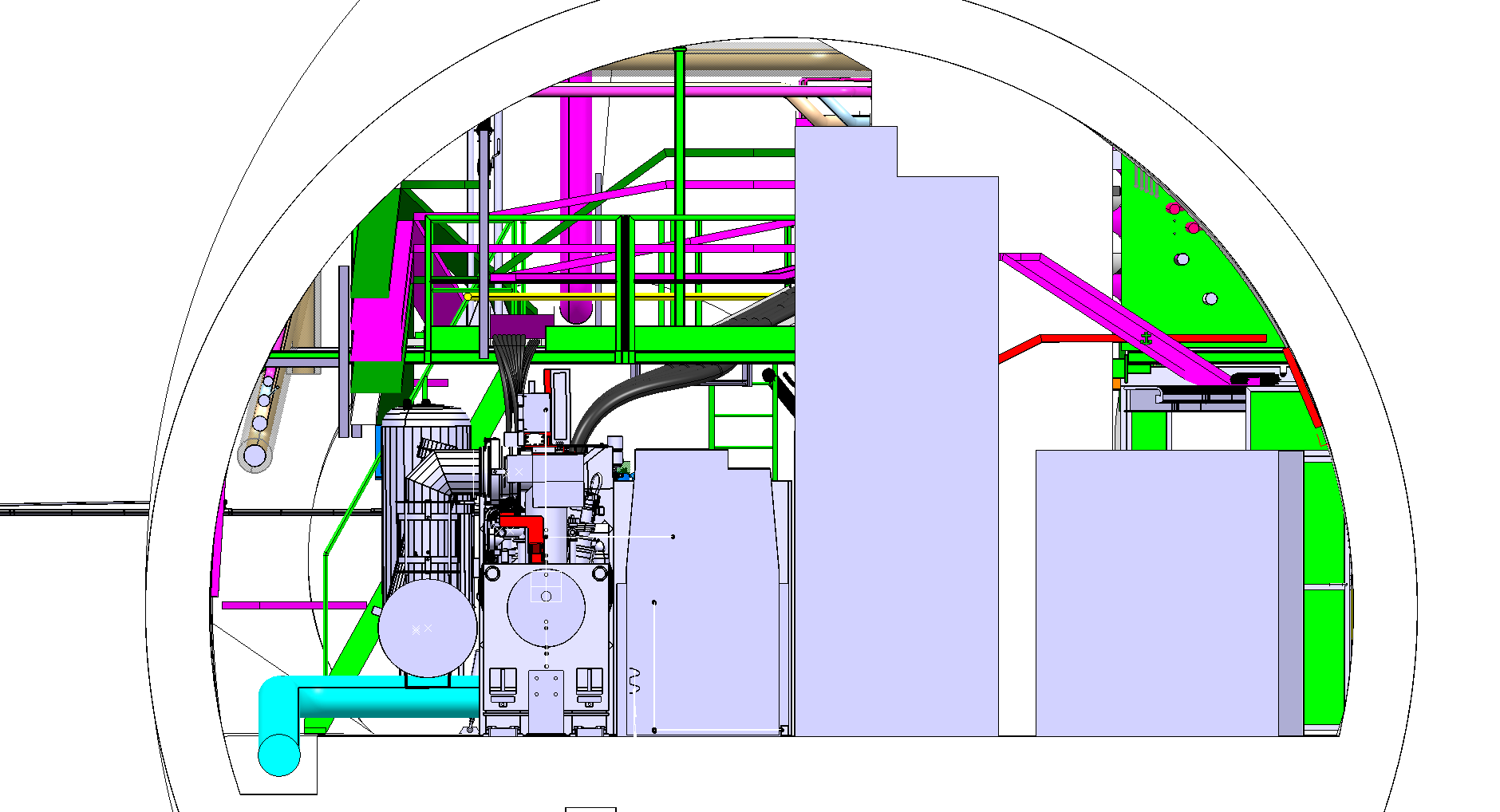 UJ13
CANIVEAU
INTERIEUR TUNNEL
TURSUN Alparslan
Le  14/06/13
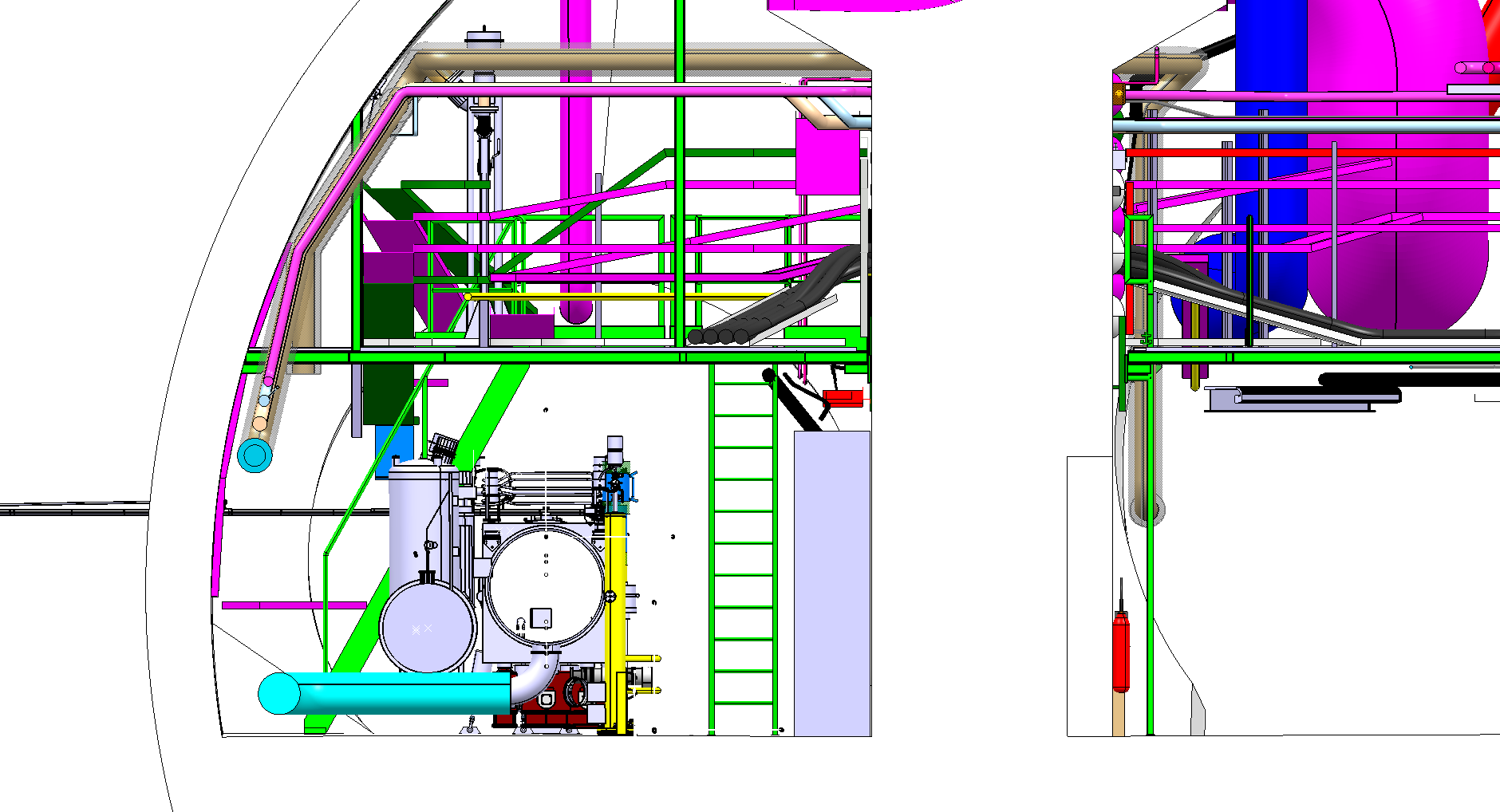 UJ14
PIQUAGE SUR Q3
INTERIEUR TUNNEL
TURSUN Alparslan
Le  14/06/13
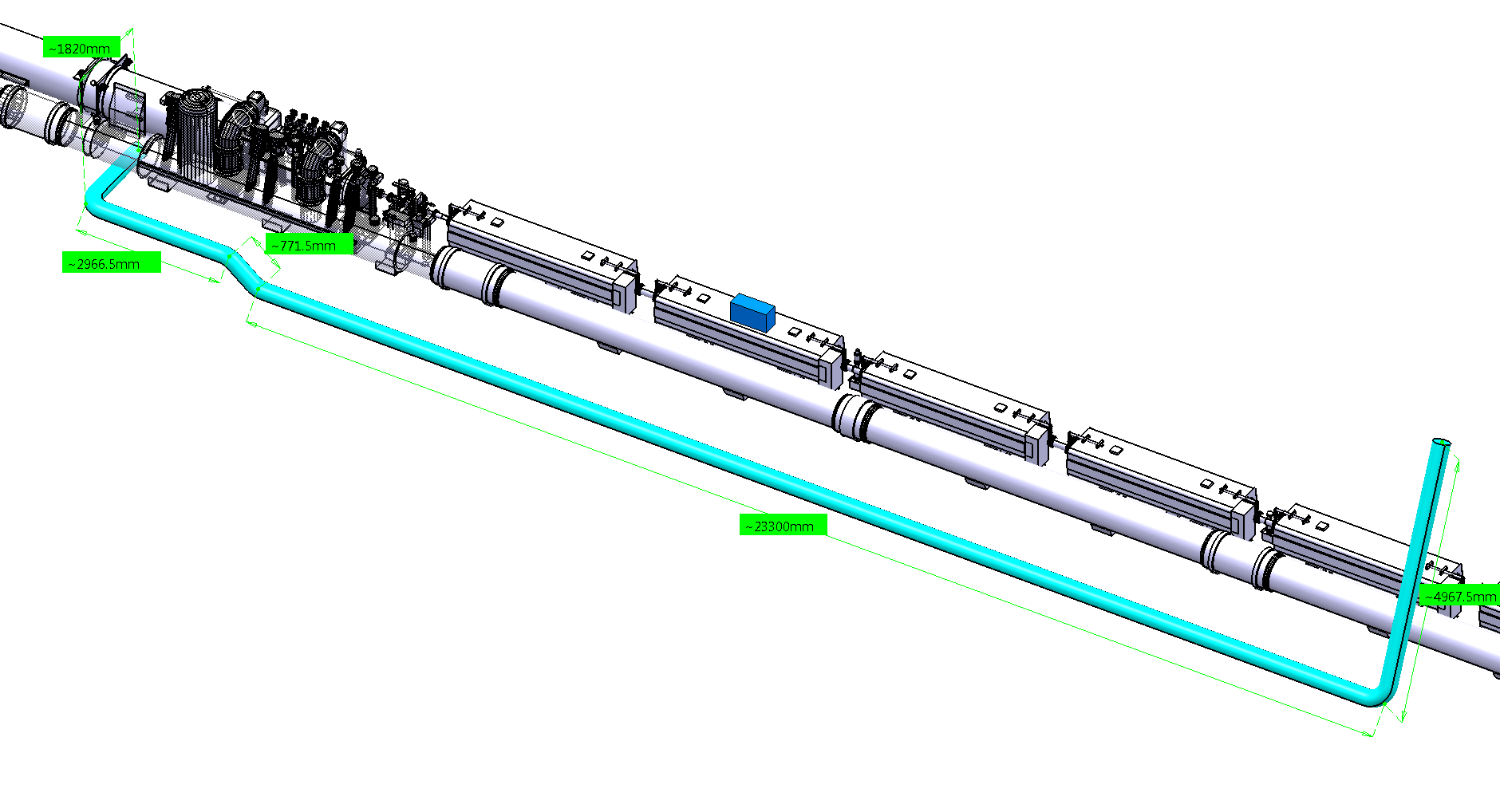 Q3/QRLGA
LINK DECHARGE Helium
IP1
TURSUN Alparslan
Le  14/06/13
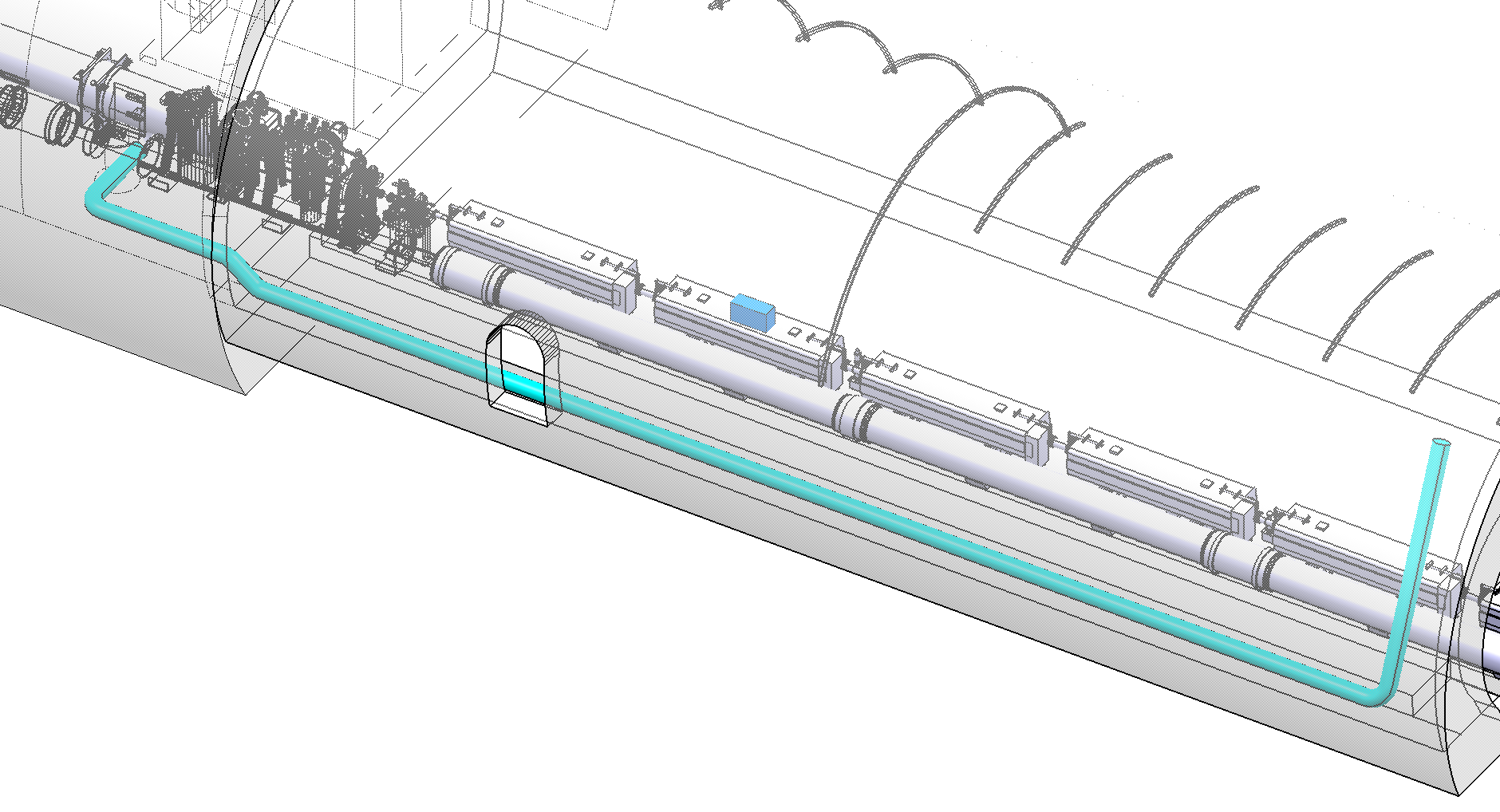 Bouchon Helium (6m)
Sen flux
d’air
-80.000m/IP1
TURSUN Alparslan
Le  14/06/13